LA is an independent predictor for post-stroke functional dependency and mortality, both in ICH and ischemic stroke, making health intervention against SVD development an important target (7, 8).
LA is an independent predictor for post-stroke functional dependency and mortality, both in ICH and ischemic stroke, making health intervention against SVD development an important target (7, 8)
Bendik SøftelandUniversity of Bergen
bendik.softeland@uib.no
Leukoaraiosis in ischemic and hemorrhagic stroke
Nedim LetoUniversity of Bergen
Nedim.leto@uib.no
A retrospective observational study comparing severity of leukoaraiosis between ischemic and hemorrhagic stroke
Bendik Søfteland1, Nedim Leto1, Prof. Halvor Næss1,2
1. Faculty of Medicine, University of Bergen
2. Department of Neurology, Haukeland University Hospital, Bergen, Norway
Methods
All patients admitted to the Department of Neurology, Haukeland University Hospital with an ischemic stroke and ICH diagnose in the period 2006-2020 were included. We collected patient data regarding risk factors, clinical, radiological findings and outcomes from our local stroke registry. The presence and severity of LA were assessed using the Fazekas’ score based on CT imaging. We evaluated outcome using the modified Rankin Score (mRS) 7 days or earlier post stroke. 

Statistical analysis
Multivariate logistic regression was performed for comparison of abundance and severity of LA in ICH and ischemic stroke. Separate multivariate logistic regression analyses were performed for outcome and severity of LA for both ICH and ischemic stroke.
Background
Leukoaraiosis (LA) is a common neuroimaging finding in patients with stroke. The pathophysiology behind LA is thought to be chronic hypoperfusion of subcortical white matter, leading to impairment of brain reserve capacity to injury(1). 
LA is an independent predictor for post-stroke functional dependency and mortality, both in intracerebral hemorrhagic stroke(ICH) and ischemic stroke, making health intervention against development of LA an important target (2, 3)
Studies investigating differences in severity of LA in the two stroke subtypes and the impact this has on differences in patient outcome, are lacking. We hypothesized that moderate to severe LA is more frequent in stroke patients suffering from ICH than in ischemic stroke.
Results
Table 1 shows logistic regression of stroke type and LA. The OR was significant for every degree of LA, meaning LA is both more common and more severe in patients with ICH than patients with ischemic stroke. 
Table 2 displays logistic regression for outcome and severity of LA. Both in ICH and ischemic stroke the OR was significant, meaning increasing severity of LA is associated with poor outcome.

Conclusions 
Although LA is not fully understood, it is clearly an important and independent prognostic factor for both functional outcome and mortality among ischemic stroke and ICH patients. Thus, LA seems to be an important target for treatment intervention. Especially in ICH patients, where we found a significantly greater abundance of LA and increased LA severity compared to ischemic stroke.
Table 1: Multivariate logistic regression of stroke type (ischemic stroke and ICH) and severity of LA (Fazekas’ score CT). Reference is Fazekas’ score = 0. Odds ratio(OR) describes the odds of LA in an ICH patient vs an ischemic stroke patient. E.g. for severe LA(Fazekas’s score = 3) the odds of the patient having suffered from an ICH versus an ischemic stroke is 2.13.
*Number of observations= 4,635. Adjusted for sex, age, known hypertension, known diabetes mellitus and smoking (active and former) *Confidence interval
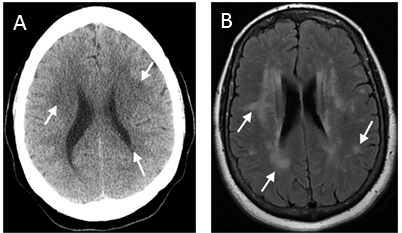 Table 2: Logistic regression of outcome(mRS score) and LA(Fazekas’ score) for each stroke type. We defined a mRS score of 0-2 as a good outcome, and a mRS score of 3-6 as a poor outcome. 
Adjusted for age, sex and NIHHS score at admission
aNumber of observations= 626, bNumber of observations= 4,366
Figure 1:  Leukoaraiosis in CT(A) and MRI(B) in the same patient.  Leukoaraiosis shown in CT as multifocal hypodensities in the periventricular and  subcortical white matter (arrows) and as lesions of hyperintensities on T2 weighted FLAR-image
REFERENCES
Figure 1: https://www.aginganddisease.org/article/2012/2152-5250/147338/null/thumbnail/AD-3-5-414-Figure4.png
1. Pantoni L. Cerebral small vessel disease: from pathogenesis and clinical characteristics to therapeutic challenges. Lancet Neurol. 2010;9(7):689-701
2. Henninger N, Khan MA, Zhang J, Moonis M, Goddeau RP, Jr. Leukoaraiosis predicts cortical infarct volume after distal middle cerebral artery occlusion. Stroke. 2014;45(3):689-95
ACKNOWLEDGEMENTS
The authors would like to thank our supervisor Professor Halvor Næss for his guidance and contribution in this study.
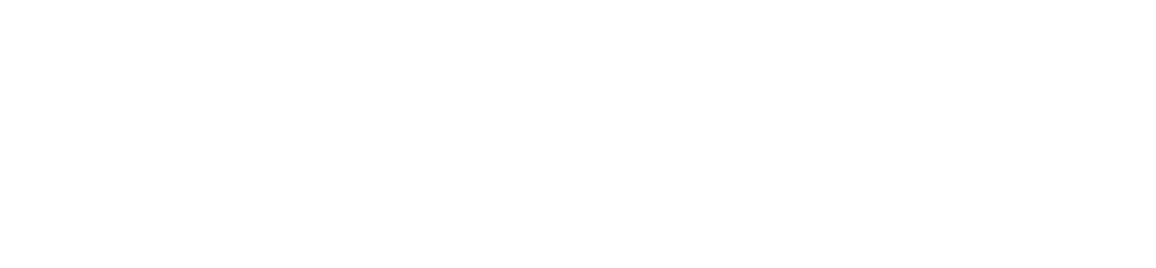 3. Tveiten A, Ljøstad U, Mygland Å, Naess H. Leukoaraiosis is associated with short- and long-term mortality in patients with intracerebral hemorrhage. J Stroke Cerebrovasc Dis. 2013;22(7):919-25